kurz oder gedehnt
Lies Vokale richtig
Ohne Erläuterung von ck und tz!
Silbenkennung lesegerecht:
ng, h, Mitlautverdoppelungen, kurze Vokale in erster Silbe
C:\Users\Master\OneDrive\01 Übungsdateien\Am Symptom üben\Kurze oder gedehnte Vokale\Lies Vokale richtig.pptx - Seite 1
Zweisilbige Wörter richtig lesen – Vokal gedehnt (lang)Klick!
2
Vokal am Silbenende
offene Silbe
nur ein Konsonant zw. Vokalen
Vokal gedehnt
-
-
-
-
-
-
-
-
-
-
-
-
A
bend
Abend
Abend
a
ber
aber
aber
Blu
me
Blume
Blume
Blü
te
Blüte
Blüte
Boden
Bo
den
Boden
Bruder
Bru
der
Bruder
Hase
Ha
se
Hase
Hose
Ho
se
Hose
Juli
Ju
li
Juli
Käfer
Kä
fer
Käfer
leben
le
ben
leben
malen
ma
len
malen
C:\Users\Master\OneDrive\01 Übungsdateien\Am Symptom üben\Kurze oder gedehnte Vokale\Lies Vokale richtig.pptx - Seite 2
Zweisilbige Wörter richtig lesen – Vokal kurzKlick!
3
Konsonant am Silbenende
geschlossene Silbe
zwei Konsonanten zw. den Vokalen
Vokal kurz
-
-
-
-
-
-
-
-
-
-
-
-
Am
pel
Ampel
Ampel
el
Apfel
Apfel
Apf
Bir
ne
Birne
Birne
dan
ken
danken
danken
denken
den
ken
denken
dunkel
dun
kel
dunkel
Eltern
El
tern
Eltern
Ende
En
de
Ende
Erde
Er
de
Erde
fangen
fang
en
fangen
fertig
fer
tig
fertig
finden
fin
den
finden
C:\Users\Master\OneDrive\01 Übungsdateien\Am Symptom üben\Kurze oder gedehnte Vokale\Lies Vokale richtig.pptx - Seite 3
4
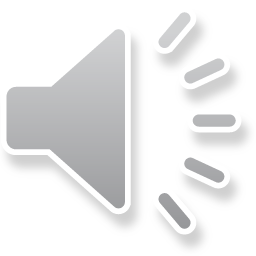 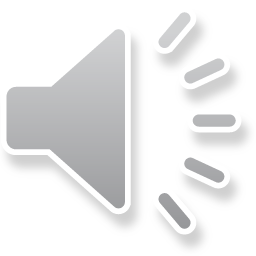 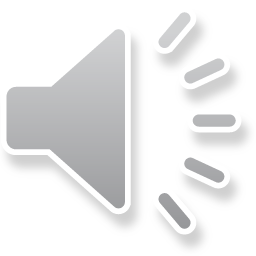 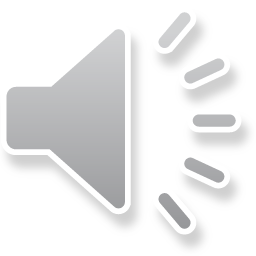 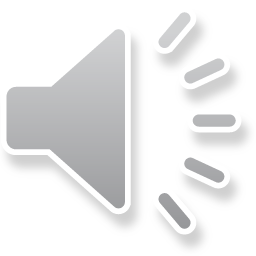 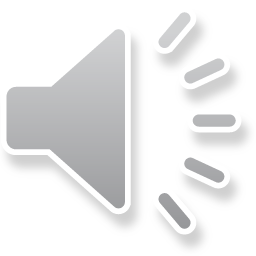 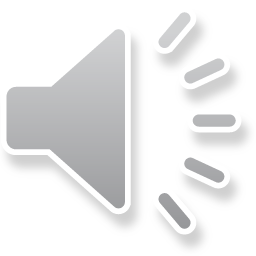 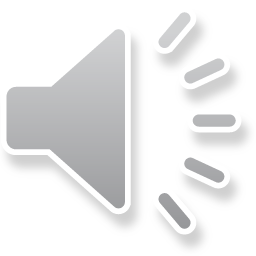 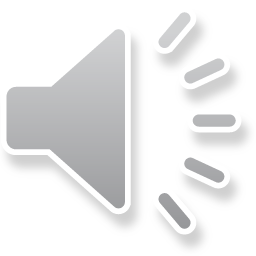 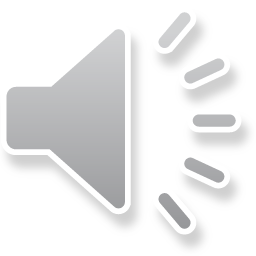 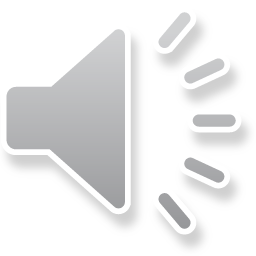 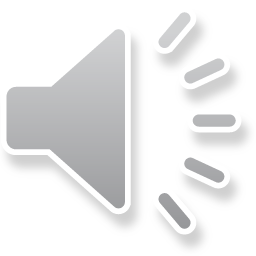 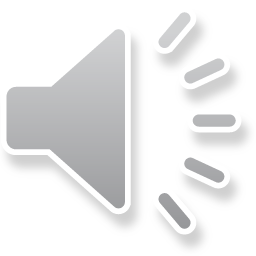 Zweisilbige Wörter richtig lesen – Vokal kurz - DoppelkonsonantenKlick!
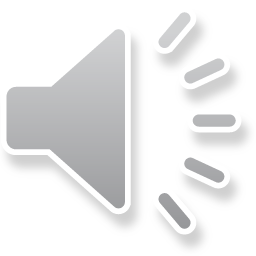 Vokal kurz - Konsonant am Silbenende – zwei Konsonanten zwischen den Vokalen
all-e
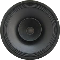 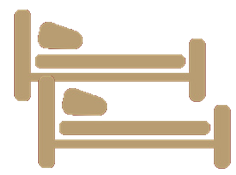 Bäll-e
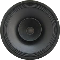 be-ten
Bett-en
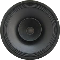 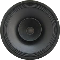 Blätt-er
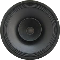 brenn-en
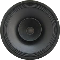 Donn-er
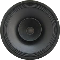 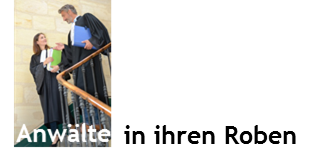 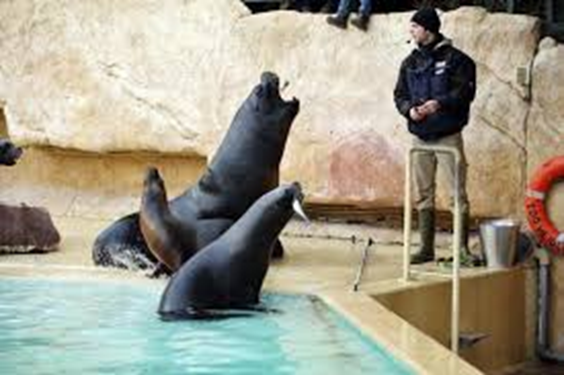 ess-en
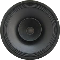 fall-en
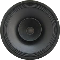 Ro-ben
Robb-en
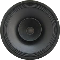 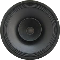 Himm-el
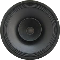 hoff-en
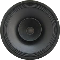 kämm-en
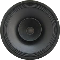 C:\Users\Master\OneDrive\01 Übungsdateien\Am Symptom üben\Kurze oder gedehnte Vokale\Lies Vokale richtig.pptx - Seite 4
Sätze lesen – Klick auf die blauen Punkte, begründe dann,ob der Vokal kurz oder gedehnt gesprochen wird und lies den Satz!
5
zwei Kons. Kinder
zwei Kons. kommen
zwei Kons. klettern
kurz
lang

kurz
lang

kurz
lang

Die Kinder kommen zum Gerüst und klettern.
ein Kons. Grafen
zwei Kons. Männer
zwei Kons. Dinner

kurz
lang
kurz
lang

kurz
lang

Die Grafen haben viele Männer, die ihnen beim Dinner dienen.
ein Kons. Nase
zwei Kons. Nässe
zwei Kons. kalten
kurz
lang

kurz
lang

kurz
lang

In der kalten Nässe trieft die Nase.
zwei Kons. Mutter
ein Kons Blumen
zwei Kons. zusammen
zwei Kons. sammeln
ein Kons. Samen
kurz
lang

kurz
lang

kurz
lang
kurz
lang
kurz
lang



Zusammen sammeln die Kinder die Samen der Blumen für die Mutter.
C:\Users\Master\OneDrive\01 Übungsdateien\Am Symptom üben\Kurze oder gedehnte Vokale\Lies Vokale richtig.pptx - Seite 5
Sätze lesen – Klick auf die blauen Punkte, begründe dann,ob der Vokal kurz oder gedehnt gesprochen wird und lies den Satz!
6
ein Kons. Schäfer
zwei Kons. schaffen
ein Kons. Schafen

kurz
lang
kurz
lang


kurz
lang
Schäfer schaffen mit vielen Schafen viel Gras weg.
zwei Kons. Schatten
zwei Kons. Sonne
ein Kons. Schaden
kurz
lang

kurz
lang


kurz
lang
Im Schatten nimmt man von der Sonne keinen Schaden.
zwei Kons. Sommer
ein Kons. Polen
zwei Kons. Pollen
kurz
lang


kurz
lang
kurz
lang

Im Sommer fliegen auch in Polen keine Pollen mehr.
zwei Kons. Essen
zwei Kons. Messer
ein Kons. Gabel
zwei Kons. Löffel
kurz
lang

kurz
lang


kurz
lang
kurz
lang

Zum Essen nehmen wir Messer, Gabel, und Löffel.
C:\Users\Master\OneDrive\01 Übungsdateien\Am Symptom üben\Kurze oder gedehnte Vokale\Lies Vokale richtig.pptx - Seite 6
Zweisilbige Fantasie-Wörter richtig lesen und wiederholen!Vokal kurz oder gedehnt?
7
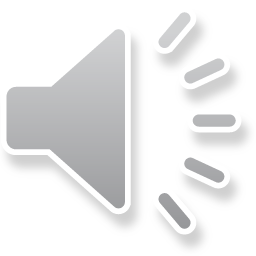 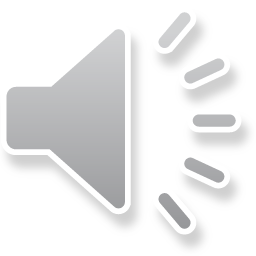 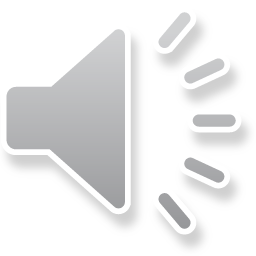 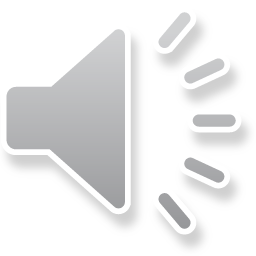 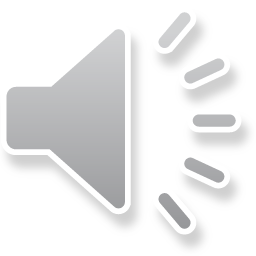 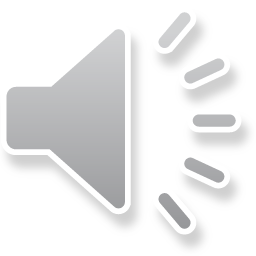 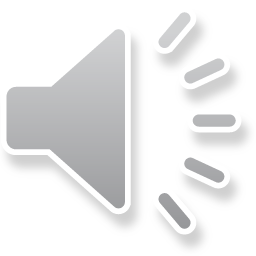 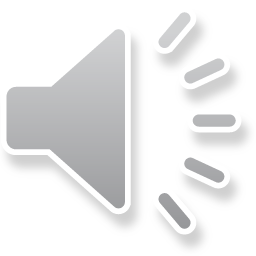 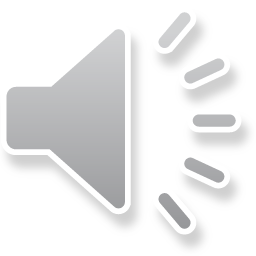 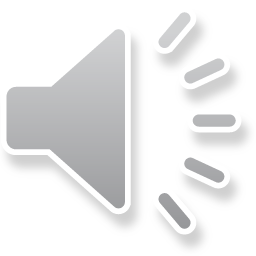 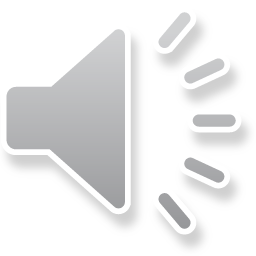 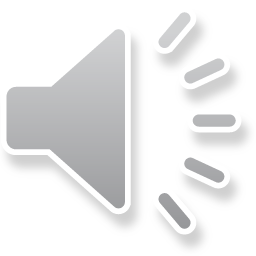 Tabo
kurz
gedehnt

Ta-bo
weiter
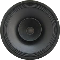 
Tabbo
kurz
gedehnt
Tabb-o
weiter
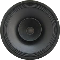 Guda
kurz
gedehnt
Gu-da

weiter
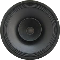 
Sedo
kurz
gedehnt
Se-do
weiter
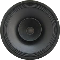 Kenno
kurz
gedehnt
Kenn-o

weiter
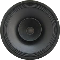 Tunna
kurz
gedehnt
Tunn-a
weiter

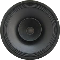 Buna
kurz
gedehnt
Bu-na
weiter

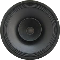 Rena
kurz
gedehnt
Re-na

weiter
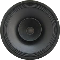 Penno
kurz
gedehnt
Penn-o

weiter
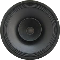 Sunno
kurz
gedehnt
Sunn-o
weiter

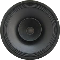 Kolle
kurz
gedehnt
Koll-e

weiter
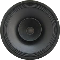 Glück
Kome
kurz
gedehnt

Ko-me
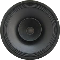 C:\Users\Master\OneDrive\01 Übungsdateien\Am Symptom üben\Kurze oder gedehnte Vokale\Lies Vokale richtig.pptx - Seite 7
Einsilbige Wörter richtig lesenKlick!
8
lang bei einem 
Konsonanten
kurz bei einem 
Konsonanten
immer kurz bei
Doppelkonsonanten
das
an
am
von
dass
den
bar
ab
weg
denn
wen
dir
bin
zu
wenn
dem
er
Bus
zum
dann
wann
wem
es
des
-
Ball
Bad
gut
hin
Mann
Mal
los
in
nass
nun
spät
im
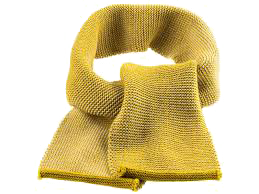 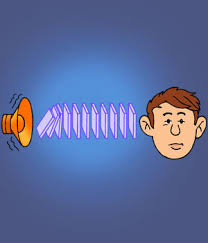 Schall
Schal
vor
mit
starr
Star
Zug
ob
Stoff
Tag
zur
um
-
will
was
vom
-
C:\Users\Master\OneDrive\01 Übungsdateien\Am Symptom üben\Kurze oder gedehnte Vokale\Lies Vokale richtig.pptx - Seite 8
Doppelkonsonanten in Fantasiewörtern schnell erkennenKurze Vokale - Klick!
9
Bunna
Tinna
Lonno
Kunne
Wunno
Sanno
Wonno
Renno
Rollu
Wanna
Kumma
Losso
Tammo
Stremmo
Krutte
Billi
Bronno
Kettan
Kosso
Brunni
Brolla
Tosso
Klonno
Laggon
Murro
Krollo
Werru
Kerran
Schnolli
Satto
C:\Users\Master\OneDrive\01 Übungsdateien\Am Symptom üben\Kurze oder gedehnte Vokale\Lies Vokale richtig.pptx - Seite 9
Lange Vokale in Fantasiewörtern schnell erkennenLange Vokale - Klick!
10
Buna
Stina
Bluto
Kune
Bluso
Krata
Wono
Krasa
Wena
Wana
Stromo
Loso
Tamo
Strime
Krute
Bili
Brona
Ketan
Koso
Brato
Brola
Toso
Kloto
Lagon
Muro
Klata
Weru
Keran
Schnoli
Sato
C:\Users\Master\OneDrive\01 Übungsdateien\Am Symptom üben\Kurze oder gedehnte Vokale\Lies Vokale richtig.pptx - Seite 10
Kurze und lange Vokale in Fantasiewörtern schnell erkennenKlick!
11
Monto
Blutto
Sinna
Blunso   Blunno
Krata
Sumu
Buna
Wena
Klitter
Ranne
Losso   Losto   Loso
Klitar
Mago
Krute
Brono
Lettan
Kettan
Bunna
Krono
Brola
Stromo
Klassa
Lagon
Strollo
Nommu
Werru
Laber
Simma
Sato
Lordo
C:\Users\Master\OneDrive\01 Übungsdateien\Am Symptom üben\Kurze oder gedehnte Vokale\Lies Vokale richtig.pptx - Seite 11
Sätze lesen – Klick auf die blauen Punkte und achte beim Lesen auf kurze und lange Vokale!
12
Der Schal um die Ohren dämpfte den Schall.
Ich komme, wenn du es willst.
Wir kommen am Sonntag mit Sack und Pack an.
Wie geht es denn den kleinen Hunden.
C:\Users\Master\OneDrive\01 Übungsdateien\Am Symptom üben\Kurze oder gedehnte Vokale\Lies Vokale richtig.pptx - Seite 12
Sätze lesen – Klick auf die blauen Punkte und achte beim Lesen auf kurze und lange Vokale!
13
Der Star steht starr und nass auf der Bühne im Rampenlicht.
Der Bus fährt an diesem Tag bis zum Bahnhof.
Sag mir, wen du mitbringst, wenn ich dich einlade.
Ich bin gespannt, wann du es kannst, denn dann freue ich mich!
C:\Users\Master\OneDrive\01 Übungsdateien\Am Symptom üben\Kurze oder gedehnte Vokale\Lies Vokale richtig.pptx - Seite 13
14
Hurra, wieder ein Stück weiter!
C:\Users\Master\OneDrive\01 Übungsdateien\Am Symptom üben\Kurze oder gedehnte Vokale\Lies Vokale richtig.pptx - Seite 14